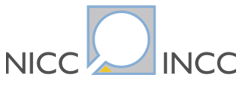 Etat des lieux exploratoire de l’évolution de l’aide juridique de deuxième ligne
Journée d’étudeEvaluation de la loi Salduz et regard sur l’avenir
Mardi 18 septembre 2012 – Centre Pacheco (Bruxelles)
Frédéric Schoenaers, Laurent Nisen, Kathleen Adelaire, Jean-François Reynaert
Institut des Sciences Humaines et Sociales – ULg
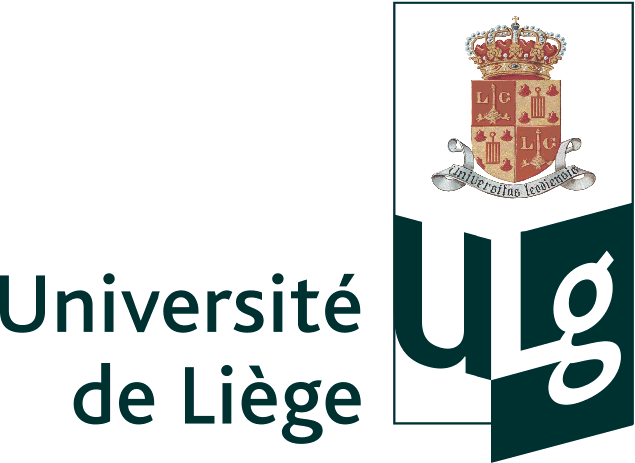 Introduction
Objectifs de la communication : décrire et comprendre l’évolution de l’aide juridique de deuxième ligne

Constat d’une très forte augmentation du nombre d’affaires et du nombre de points depuis une dizaine d’années

Décrire le phénomène avec des données chiffrées pour comprendre l’évolution et la structure du phénomène

Avancer quelques pistes explicatives relatives au phénomène
Etat des lieux statistique
Partie 1
Nombre d’affaires clôturées et consommation de points, par année
Evolution du nombre de points par année
Evolution du nombre d’affaires clôturées
Source: Statistiques de l’OBFG et de l’OVB (2012). Calculs: ULg.
Nombre d'affaires clôturées, selon les conditions d’accès, de 2007 à 2010, pour la Belgique
Source: Statistiques de l’OBFG et de l’OVB (2012). Calculs: ULg.
Nombre d'affaires clôturées, selon les conditions d’accès, de 2007 à 2010, pour la Belgique
Source: Statistiques de l’OBFG et de l’OVB (2012). Calculs: ULg.
Comparaison entre l’évolution de la population et l’évolution du nombre d’affaires clôturées pour les différentes catégories de bénéficiaires
Source: Statistiques de l’ONP, SPF Justice, SPF Sécurité Sociale, DGSIE. Calculs: Ulg.
Comparaison entre l’évolution de la population et l’évolution du nombre d’affaires clôturées pour les différentes catégories de bénéficiaires
Source: Statistiques SPF Economie. Calculs: ULg.
Conclusion intermédiaire
Augmentation linéaire du nombre de dossiers mobilisant l’aide juridique de première ligne
Une augmentation constante dans pratiquement toutes les matières et concernant pratiquement toutes les catégories de bénéficiaires 
Une augmentation plus que proportionnelle par rapport à l’augmentation de la population bénéficiaire
Risques dans le cas belge : budget imprévisible et non maîtrisable
Renforcement des risques avec « législation Salduz » et certains projets de directives de l’Union Européenne
Benchmarking
Partie 2
Admissions à l’aide juridique en France et en Belgique
Nombre d’admissions à l’aide juridictionnelle en France, de 1998 à 2010
Nombre d’affaires clôturées en Belgique, de 1998-1999 à 2010-2011
Sources : Statistiques 2012 de l’OBFG. Calculs :ULg.
Source : RF : Annuaire statistique de la Justice, édition 2011-2012. Calculs : ULg
Admissions à l’aide juridique aux Pays-Bas et en Belgique
Nombre d’admissions à l’aide juridique aux Pays-Bas, de 2000 à 2010
Nombre d’affaires clôturées en Belgique, de 1998-1999 à 2010-2011
Source : Raad voor Rechtsbijstand : Monitor Gesubsidieerde Rechtsbijstand 2003-2010. Calculs : ULg.
Sources : statistiques 2012 de l’OBFG. Calculs :ULg.
Conditions d’accès à l’aide juridique de seconde ligne aux Pays-Bas, en 2012
Capital maximal disponible (épargne, etc.)
Source: Raad voor Rechtsbijstand, 2012.
Conditions d’accès à l’aide juridictionnelle en France, en 2012
Part contributive de l’état pour une personne isolée
Source: Ministère de la Justice (France), 2012.
Conditions d’accès à l’aide juridique en Belgique, au 1er septembre 2012
Source: Arrêté royal du 18 décembre 2003 déterminant les conditions de la gratuité totale ou partielle du bénéfice de l’aide juridique de deuxième ligne et de l’assistance judiciaire.
Conclusion intermédiaire
Une tendance à l’augmentation sur le long terme

Une nette stabilisation depuis 2005 en France et depuis 2009 aux P-B

Piste à explorer: étude de l’impact des caractéristiques du système national sur l’évolution du nombre de dossiers mobilisant l’aide juridique (conditions financières d’accès, nature du contentieux donnant accès à l’AJ, procédure d’admissibilité, etc.)
Pistes d’interprétation de la situation en Belgique…
Une part de l’augmentation liée à l’augmentation du nombre d’ayants droit : le niveau de « pauvreté » a légèrement augmenté et les plafonds financiers d’accès à l’aide ont été relevés 
Cette piste explique seulement une part de l’augmentation
Le reste de l’augmentation est le fruit d’une conjonction de plusieurs facteurs additionnels :
Judiciarisation (gestion des conflits via la justice plutôt que via d’autres lieux de régulation comme la famille, l’école, le travail)
Nouvelle « grammaire de la responsabilité » (courant victimaire avec refus de subir un dommage sans désigner le responsable)
Juridicisation (le politique légifère de plus en plus à propos d’un plus grand nombre de domaines de la vie en société)
Médiatisation de l’AJ : nouvelles technologies, publicité qui font que AJ est mieux connue
Nouvelles politiques publiques (exemple roulage)
Nouveaux droits : ex règlement collectif de dettes qui « donne » un avocat gratuit…